Simuliranje potresne trešnje pomoću superračunala Supek
Predavačica: Helena Latečki
Uvod – simulacija potresne trešnje
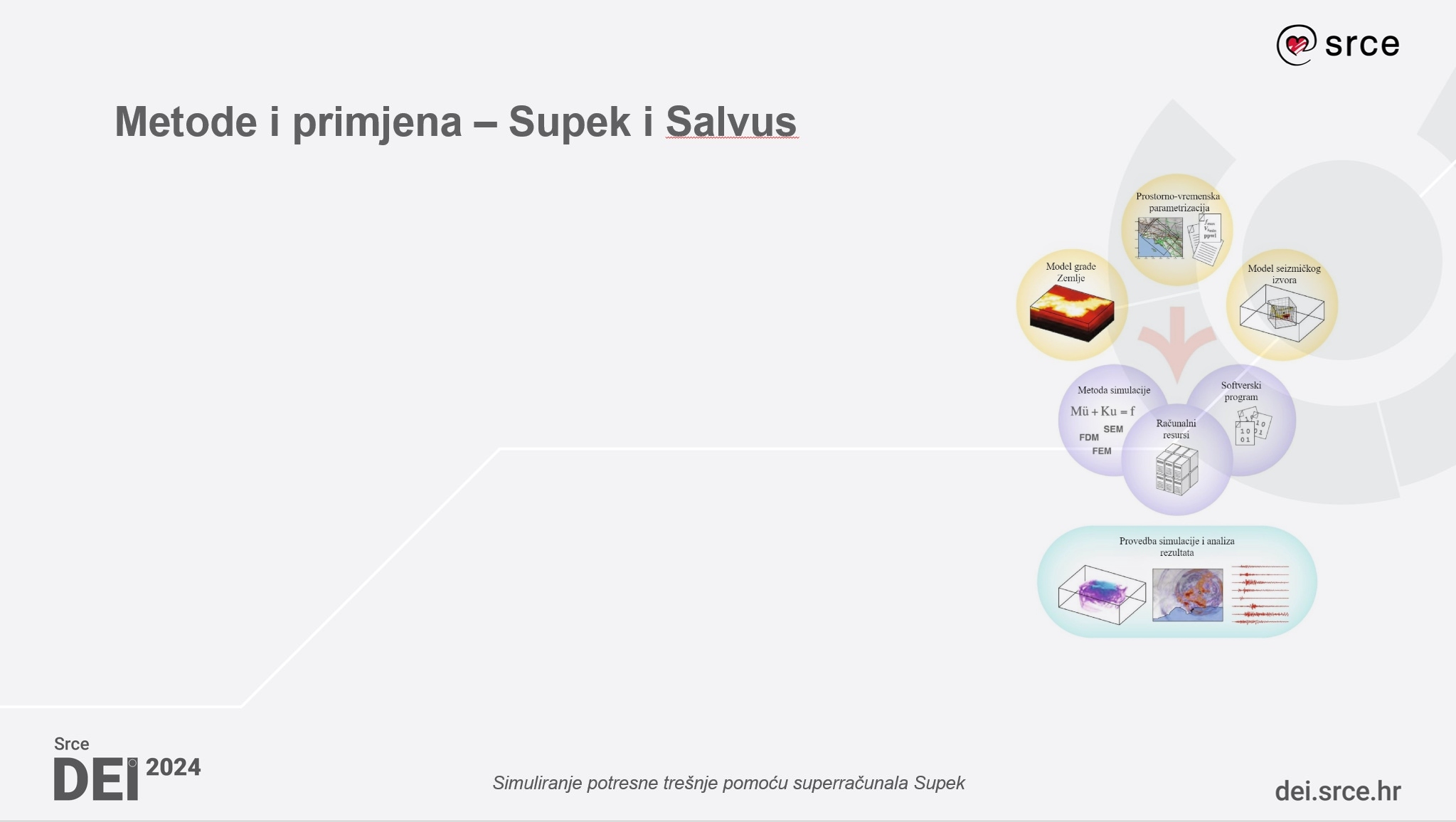 Simuliranje potresne trešnje na nekom području pristup je u seizmologiji koji se počeo primjenjivati paraleno s razvojem algoritma i porastom računalnih resursa 1990-ih
Kako?
Definiramo ulazne parametre – model građe Zemlje, seizmički izvor i prostorno-vremensku domenu
Odabiremo metodu koja ovisi o razmatranome problemu i tome što nam je cilj simulirati te prikladni softverski program i računalne resurse
Zašto?
mogućnost simuliranja gibanja tla za proizvoljnu lokaciju od interesa (virtualna mreža seizmoloških postaja)
kontrola i analiza utjecaja ulaznih parametara na krajnji rezultat (uvid u uspješnost simulacija)
mogućnost procjene gibanja tla za sve potencijalne scenarije potresa na istraživanom području
Simuliranje potresne trešnje pomoću superračunala Supek
Metode i primjena – Supek i SPECFEM3D Cartesian
Simulacije se provode kroz četiri glavna koraka:
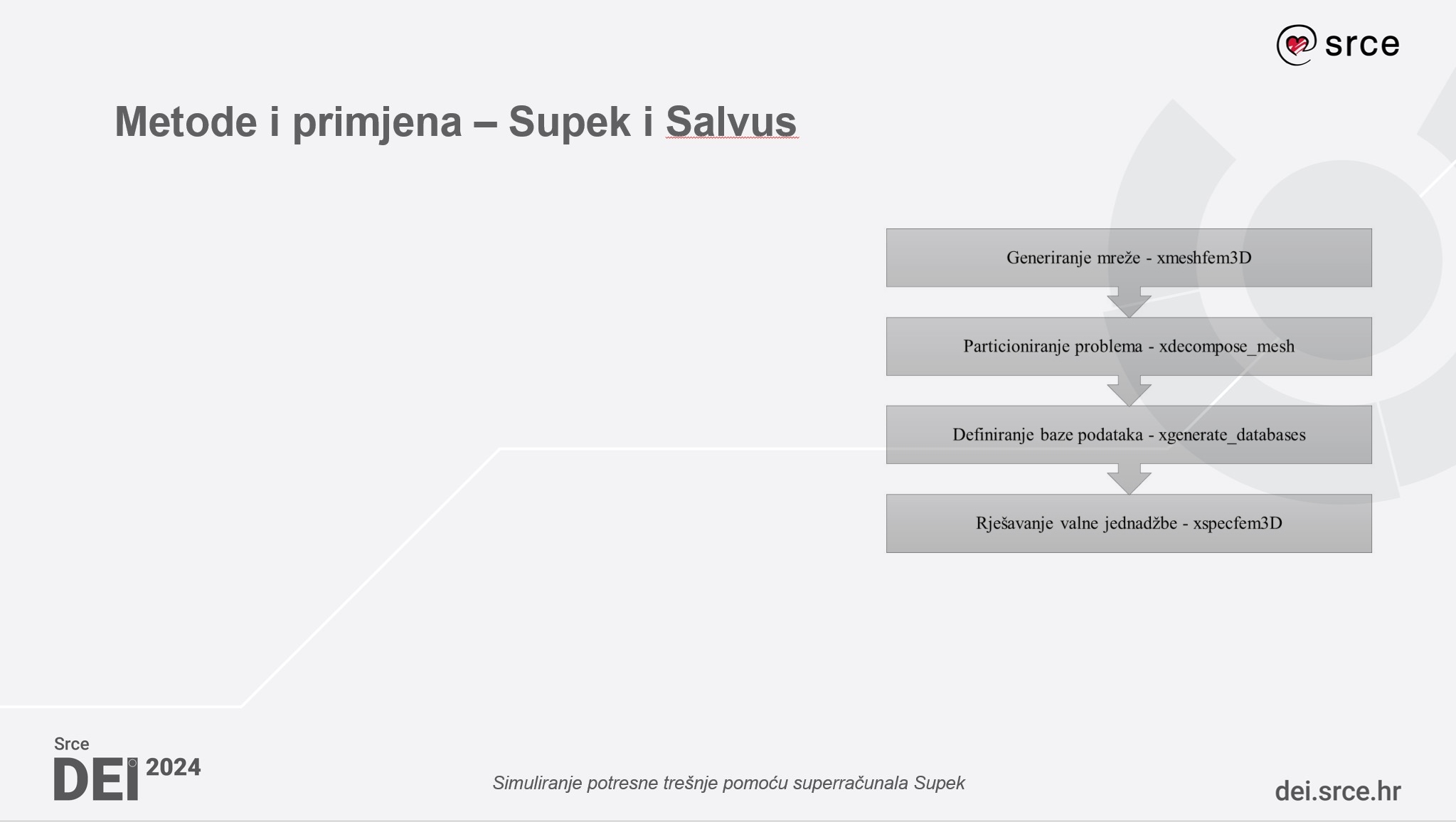 Supek:
#PBS -q cpu
#PBS -l select=26:ncpus=24:mpiprocs=24:mem=100GB
MPI_NUM_PROCESSES=624
..
cd $PBS_O_WORKDIR
module load scientific/specfem3d/4.0.0
mkdir -p ./OUTPUT_FILES/DATABASES_MPI
…
mpiexec -np ${MPI_NUM_PROCESSES} xmeshfem3D
.. 
624 jezgri, 2000-2100 GB radne memorije
mesh: 51,11 mil. točaka (~28 GB)
za 90 s zapisa → 40 h 7 min 12 s
za 240 s zapisa  → 91 – 108 h
Simuliranje potresne trešnje pomoću superračunala Supek
Metode i primjena – Supek i Salvus
Simulacije se provode kroz pet glavnih koraka:
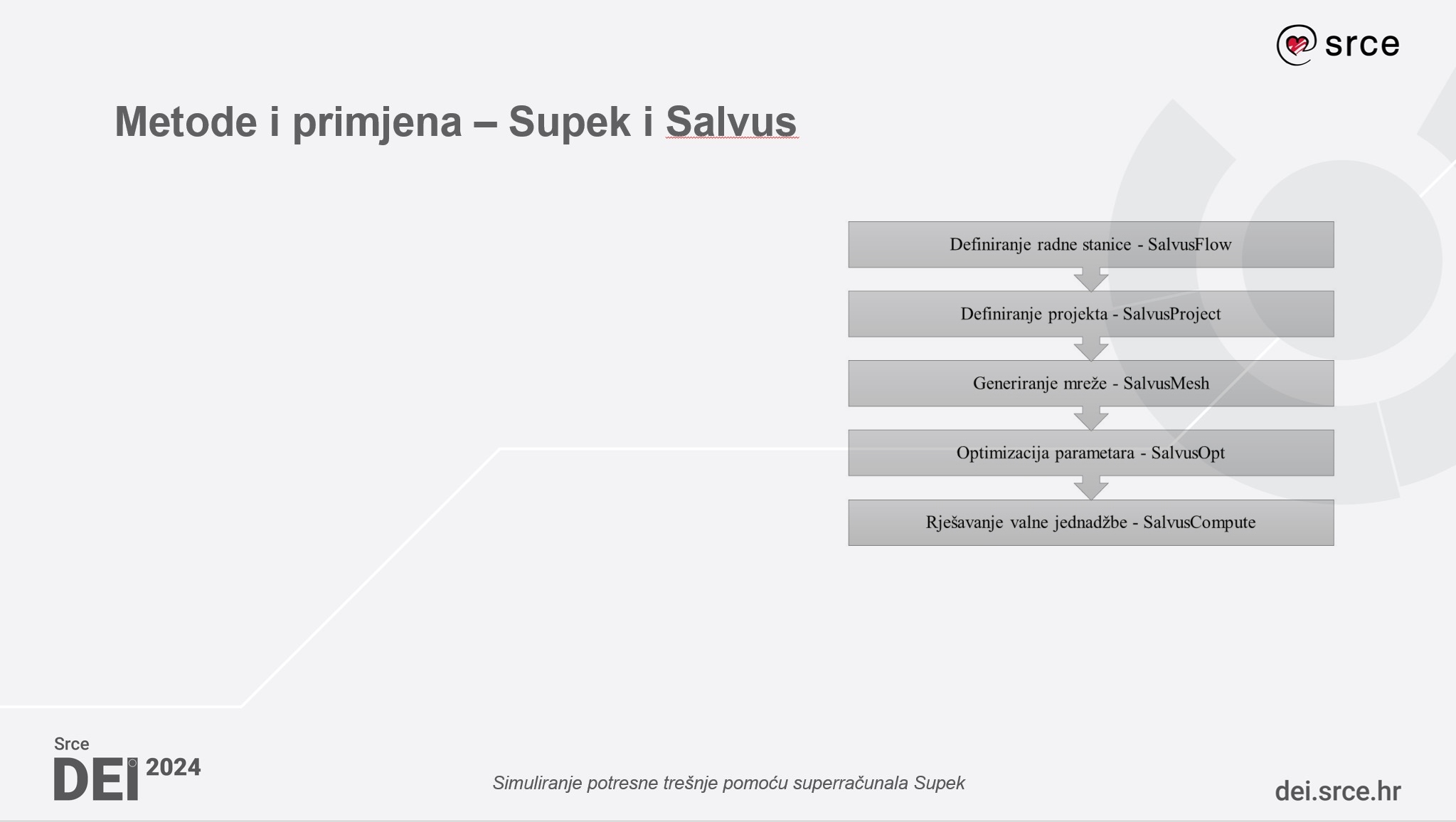 Supek – pokreće se jedino modul SalvusCompute, a bash skripta za posao je automatski generirana pomoću samog koda:
#PBS -q cpu
#PBS -l select=32:ncpus=16:mem=92GB
..
cd /lustre/home/user/salvus_data/run_directory/job_*
module load libs/salvus-mpi/salvus-mpi
…
mpiexec -np {RANKS} /apps/scientific/salvus/0.12.15/bin/salvus compute salvus_run/job_*
.. 
512 jezgri, 2600-2700 GB radne memorije
mesh: 39,54 mil. točaka (~31 GB)
za 90 s zapisa → 38 h 44 min 21 s
Simuliranje potresne trešnje pomoću superračunala Supek
Hvala na pažnji!
Simuliranje potresne trešnje pomoću superračunala Supek